TITULO DE LA DIAPOSITIVA
SU NOMBRE – CODIGO – CODIGO DE GRUPO
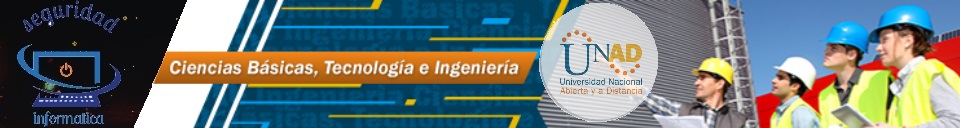 DIAPOSITIVA 1
Lorem ipsum dolor sit amet, consectetur adipiscing elit. Aliquam nec massa at leo fermentum sollicitudin. Sed condimentum auctor nisi, vulputate mollis mi ultricies a. Aliquam sollicitudin mattis orci, a molestie metus malesuada vitae. Suspendisse cursus eleifend purus, non venenatis ipsum pellentesque sit amet. Aliquam eleifend quis enim ac cursus.
Diapositiva 2
Lorem ipsum dolor sit amet, consectetur adipiscing elit. Aliquam nec massa at leo fermentum sollicitudin. Sed condimentum auctor nisi, vulputate mollis mi ultricies a. Aliquam sollicitudin mattis orci, a molestie metus malesuada vitae. Suspendisse cursus eleifend purus, non venenatis ipsum pellentesque sit amet. Aliquam eleifend quis enim ac cursus.
Diapositiva 3
Lorem ipsum dolor sit amet, consectetur adipiscing elit. Aliquam nec massa at leo fermentum sollicitudin. Sed condimentum auctor nisi, vulputate mollis mi ultricies a. Aliquam sollicitudin mattis orci, a molestie metus malesuada vitae. Suspendisse cursus eleifend purus, non venenatis ipsum pellentesque sit amet. Aliquam eleifend quis enim ac cursus.
Diapositiva 4
Lorem ipsum dolor sit amet, consectetur adipiscing elit. Aliquam nec massa at leo fermentum sollicitudin. Sed condimentum auctor nisi, vulputate mollis mi ultricies a. Aliquam sollicitudin mattis orci, a molestie metus malesuada vitae. Suspendisse cursus eleifend purus, non venenatis ipsum pellentesque sit amet. Aliquam eleifend quis enim ac cursus.
Agradecimientos